Memory Systems
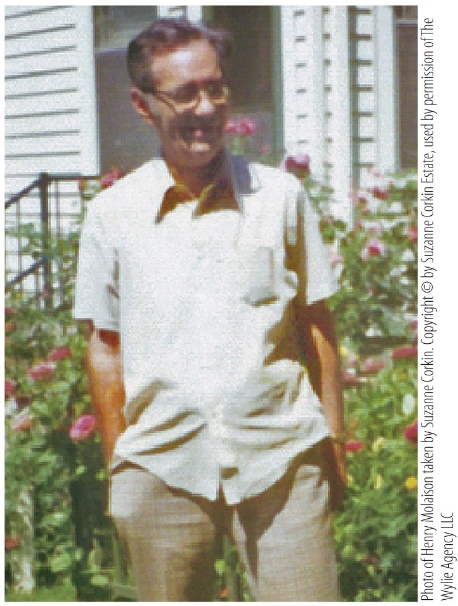 [Speaker Notes: Chapter 7 Opener
The famous patient H.M. in 1974, at the age of 48. As a result of radical surgery to control his epileptic seizures, he lost his ability to remember new information, yet he retained many other high-level cognitive functions.]
Chapter 7  Memory Systems		1
7.1  Memory Systems
7.2  Memory Encoding, Storage, and Retrieval
7.3  Spatial Memory
Chapter 7  Memory Systems		2
After reading this chapter, you should be able to:
7.1  Discuss the roles of different types of memory systems, including explicit and implicit memory, in human memory function.
7.2  Describe how the brain distinguishes between long-term versus short-term memory, and how it encodes, stores, and retrieves memories.
7.3  Describe how spatial memory functions and its role in navigation.
7.1  Memory Systems		1
Major contribution to what we know about memory:
Patient HM
Underwent surgery to treat unremitting seizures.
Medial temporal lobectomy, which includes the hippocampus – a major seat of memory function
Anterograde amnesia:
Retained memories pre-surgery
But could not learn new things post-surgery
[Speaker Notes: Instructor Notes:

Scientists originally thought that memory was pretty much evenly distributed throughout the brain.  But, we now know that several discrete brain structures/nuclei, such as the hippocampus, play different roles in different types of memories.]
7.1  Memory Systems		2
Explicit Memory
AKA declarative, or conscious memory
Responsible for your ability to recall facts, events, and connections – relies on conscious ability
e.g., What is your GPA? What is your best friend’s name?  Where were you when a major historical event happened?
7.1  Memory Systems		3
Explicit Memory - can be divided into two types:
Episodic memory – allows you to recall specific experiences and events that happened in your life – the “when”, “what”, “where” something happened.
e.g., You remember that you carpooled with a friend to campus this morning.
Semantic memory – allows you to recall specific facts, knowledge that can be stated or recounted over time.
e.g., The more you read about something, the better you know about it.  See notes below.
[Speaker Notes: Instructor Notes:

But only up to a point – to be really knowledgeable about something, you must have experience with it. Thus, you can read everything that was ever written about ruby-throated hummingbirds, but if you never interacted with them, bred them, touched them, cared for them, or even observed them, your knowledge is still limited.

See the section titled Storage and Consolidation in the Brain.]
7.1  Memory Systems		4
Explicit Memory  (cont’d)
Compare patient HM with patient KC:
HM had only anterograde amnesia (inability to learn new information despite retaining old memories).
KC had anterograde amnesia and a specific form of retrograde amnesia (can learn new information but cannot recall information learned prior to their brain damage).
[Speaker Notes: Instructor Notes:

Worth delving into the specific differences between these two patients. Prior to his accident, KC could not remember (episodic) personal events from his personal life, but could recall facts and knowledge (semantic).]
7.1  Memory Systems		5
Think for Yourself 7.2 – Alzheimer’s Disease 
Progressive disease that has several microcellular and molecular hallmarks, that manifest themselves on the gross level.
Figure shows healthy brain on left, AD brain on right.
Think for Yourself 7.2
[Speaker Notes: Think for Yourself 7.2
A healthy brain compared with one showing severe damage from Alzheimer’s disease.]
7.1  Memory Systems		6
Explicit Memory  (cont’d)
The remember-know procedure - tests the difference between familiarity and recollection.
Familiarity can be varying degrees of strength (on a continuum, from weak-to-strong); a sense that you’ve seen, heard, etc. something before.
Recollection is conscious recall of details.
What does this distinction mean for multiple-choice vs. essay-type exam questions?
7.1  Memory Systems		7
Implicit Memory 
AKA non-declarative, non-conscious memory.
Refers to skills or habits that are learned over time, but are not subject to conscious recall of how such skills or habits were learned.
e.g., Try telling someone how you learned to play the violin, learn a second language, or play golf.
Figure 7.3  A taxonomy of long-term memory systems
[Speaker Notes: Figure 7.3  A taxonomy of long-term memory systems
This is modified to show the types of learning discussed in this chapter. (After L. R. Squire. 2004. Neurobiol Learn Mem 82: 171–177.)]
7.1  Memory Systems		8
Implicit Memory  (cont’d)
Evidence for implicit memory: Mirror-tracing task, on which HM was tested.
Provided evidence that motor memory was still intact after medial temporal lobe was removed.
Amnesic patients are able to perform and progress just as well as healthy people, even though the former do not remember the task nor the specific words they read.
Brain areas involved in reading are activated as they become more skilled in the mirror task and are different from those involved in declarative memory.
7.1  Memory Systems		9
Implicit Memory - can be divided into four types:
Procedural learning – Practice makes perfect!
Allows you to remember skills or habits (e.g., typing, playing the violin, baking a cake).
Applies to any procedure that requires repetition to master.
Motor sequence learning
Figure 7.4  Response time is faster for repeating motor sequences (solid line) than for random motor sequences (dashed line)
[Speaker Notes: Figure 7.4  Response time is faster for repeating motor sequences (solid line) than for random motor sequences (dashed line)
Performance improves over time, reflecting motor sequence learning. (After M. J. Nissen and P. Bullemer. 1987. Cogn Psychol 19: 1–32.)]
7.1  Memory Systems		10
Implicit Memory  (cont’d)
Priming – Requires prior exposure to some stimulus, action, or idea to enhance a perception, thought, or response.
Amnesic patients show normal priming, even though they cannot recognize the repeated pictures as being familiar nor can they remember having done this particular kind of test before.
Evidence that perceptual priming relies on perceptual brain areas.
7.1  Memory Systems		11
Implicit Memory  (cont’d)
Priming – Includes four types of priming:
Repetition priming – Presentation of repeated items leads to faster recognition and response than to novel items; (e.g., the naming task).
Associative priming – Presentation of related items leads to faster response than to unrelated items; (e.g., lexical decision task).
[Speaker Notes: Instructor Notes:

Naming Task: A subject names a stimulus as quickly and as accurately as possible.  Present subjects with words or pictures during the study phase.  During the subsequent test phase, present these “old” items mixed with new ones. Measure the time it takes to name the “old” ones. Subjects typically respond faster to the repeated “old” items than to the novel items.

Lexical Decision Task: Subjects must quickly judge whether a string of letters forms a word.  E.g., “candy” vs. “dookl”. . People will lexically decide more quickly if the prime is the word “sweet” than if the prime is “woopy”.]
7.1  Memory Systems		12
Implicit Memory  (cont’d)
Priming  (cont’d)
Perceptual priming – Repeated exposure to perceptual features improves perception; (e.g., seeing the word “map” improves subsequent recognition of the word “mop”, because they share perceptual features, but not semantic ones).
Conceptual priming – Repeated exposure to meaningful features improves perception. Thus, “cat” evokes “dog”, even though they are perceptually different.
Figure 7.5  Perceptual priming and repetition suppression
[Speaker Notes: Figure 7.5  Perceptual priming and repetition suppression
When presented with a series of scenes and asked to make an indoor or outdoor judgment in response to each scene, observers are faster to respond to scenes that appeared before (repeated). The fMRI response in the place area is smaller for repeated scenes than for novel scenes, and this difference is known as repetition suppression.]
7.1  Memory Systems		13
Implicit Memory  (cont’d)
Statistical learning – Known regularities about our world (e.g., the layout of your house or the expectations of your job) enable us to predict probable future events in our world.
Has much application in language acquisition.
Figure 7.6  Statistical learning in language
[Speaker Notes: Figure 7.6  Statistical learning in language
During training, infants and adults are exposed to continuous speech streams in which artificial words (e.g., “pabiku”) are repeated. Then they are tested on these artificial words, or are presented with part-words (“kudaro”) that span word boundaries, and hence appeared less frequently (although the individual syllables all appeared the same number of times). Participants show familiarity for the repeated artificial words, showing that based on the statistics of how the syllables string together, they can segment the word boundaries. (After J. Sedivy. 2019. Language in Mind, 2nd Edition. Oxford University Press/Sinauer: Sunderland, MA; adapted from J. R. Saffran et al. 1996. Science 274: 1926–1928.)]
7.1  Memory Systems		14
Implicit Memory  (cont’d)
Contextual cueing – Refers to learning where to attend and what to expect based on certain statistical regularities.  
e.g., Because of cueing from a lifetime of experiences with phones, if asked to search for a phone in an apartment, your first impulse would be to search the desk, bureau, etc., but not the refrigerator, as this is not a likely place to keep a phone. In this example, the context is the apartment.
7.1  Memory Systems		15
Implicit Memory  (cont’d)
Contextual cueing  (cont’d)
Amnesiacs expected to show normal contextual cuing, because contextual cuing is implicit.
But context indicates space, which requires hippocampus and other temporal lobe structures.
Competition contextual cuing vs. implicit memory:  Will hippocampal damage impair contextual cuing, because it relies on contextual learning or will contextual cuing be intact because it is implicit?
[Speaker Notes: Instructor Notes:

Patients will hippocampal damage showed no contextual cuing effects.

Neuroimaging studies also showed hippocampal activation during implicit contextual cuing tasks.]
Figure 7.7  Computer-based visual search task
[Speaker Notes: Figure 7.7  Computer-based visual search task
(A) A sample search array. The task is to search for a rotated T as quickly as possible. (B) Average search times are faster for targets in old, repeated displays than in new displays. The benefit for old configurations is called contextual cuing, as memory for visual context serves to guide search (attention) to the target. The memory traces were implicit (observers were unable to distinguish old contexts from new). (After M. M. Chun. 2000. Trends Cogn Sci 4: 170–178; based on M. M. Chun and Y. Jiang. 1998. Cogn Psychol 36: 28–71.)]
7.1  Memory Systems		16
Clicker Question #1
What type of implicit memory is based on predictions?
Procedural learning
Statistical learning
Priming
[Speaker Notes: Instructor Notes:
Correct answer: b]
7.2  Memory Encoding, Storage, and Retrieval		1
See for Yourself 7.2 - A Simple Memory Test
Go through the list of words one at a time, trying to remember them.
Then, without looking at the list, try to write down as many of these words as you can remember.
[Speaker Notes: Instructor Notes:

Have the students try this Simple Memory Test (See for Yourself 7.2) in class.]
7.2  Memory Encoding, Storage, and Retrieval		2
Distinguishing Long-Term Memory from Short-Term Memory
Serial Position Curve
Primacy effect represents long-term memory (LTM). 
Recency effect represents short-term memory (STM).
Middle of curve: recall is the worst.
Delay or interference can interrupt STM.
Figure 7.8  A serial position curve
[Speaker Notes: Figure 7.8  A serial position curve
Better memory for items appearing at the early part of the list is called the primacy effect, and better memory for items appearing toward the end of the list is called the recency effect. (After B. B. Murdock, Jr. 1962. J Exp Psychol 64: 482–488. Content in public domain.)]
Figure 7.9  The recency effect is eliminated if a delay or distracting task is introduced at the end of the list
[Speaker Notes: Figure 7.9  The recency effect is eliminated if a delay or distracting task is introduced at the end of the list
This suggests that the recency effect reflects short-term memory, which is disrupted by delay or distraction. (After M. Glanzer and A. R. Cunitz. 1966. J Verbal Learning Verbal Behav 5: 351–360.)]
7.2  Memory Encoding, Storage, and Retrieval		3
Clicker Question #2
What does a serial position curve show?
Distinguishes short-term from long-term memories
Long-term potentiation means that plasticity is occurring.
Distinguishes retrograde from anterograde amnesia
[Speaker Notes: Instructor Notes:
Correct answer: a]
7.2  Memory Encoding, Storage, and Retrieval		4
Distributed Representation and Reactivation of Memories
Recall that HM had anterograde amnesia post-surgery: cannot learn new material, but recalled old material; old memories not stored in hippocampus or MT lobe.
LTMs are stored in neocortex, specifically in the same cortical areas that did the initial processing.
Multi-modal input from visual, tactile, auditory cortices are pulled together through perceptual and cognitive experiences to form associations – known as reactivation.
[Speaker Notes: Instructor Notes:

MT = medial temporal]
7.2  Memory Encoding, Storage, and Retrieval		5
The Hippocampal System Associates Information to Form New Memories
Hipp/MTL active during initial encoding, presentation of new items.
Associates items and their contexts (time, space, characters, etc.) across different brain areas (e.g., visual info from visual cortex, auditory info from auditory cortex, etc.)
All this different info is integrated and indexed according to the memory’s unique features.
[Speaker Notes: Instructor Notes:

Hipp and MTL = hippocampus and medial temporal lobe]
7.2  Memory Encoding, Storage, and Retrieval		6
The Hippocampal System Associates Information to Form New Memories  (cont’d)
Hipp/MTL also active during retrieval of memory, reactivating the disparate pieces of info from around the different cortical areas.
Hipp/MTL also active during retrieval of relatively new memories and over time, the connections in cortical regions gradually strengthen to the point where cortical memories can be accessed without involving the Hipp/MTL.
[Speaker Notes: Instructor Notes:

Hipp and MTL = hippocampus and medial temporal lobe]
Figure 7.10  The hippocampus and neocortex form a complementary memory system
[Speaker Notes: Figure 7.10  The hippocampus and neocortex form a complementary memory system
The hippocampus, which lies deep within the brain, supports rapid learning, while neocortical areas support gradual learning. MTL, medial temporal lobe. (After D. Kumaran et al. 2016. Trends Cogn Sci 20: 512–534.)]
7.2  Memory Encoding, Storage, and Retrieval		7
The Neural Mechanisms of Encoding
Subsequent memory paradigm – explains why we remember some things, but not others.
We remember what we attend to and what is important to us.
7.2  Memory Encoding, Storage, and Retrieval		8
The Neural Mechanisms of Encoding  (cont’d)
See Figure 7.11 – Brain activity is higher for remembered items than for forgotten ones at the time of initial encoding.
Some of the brain areas that are more active during encoding are the parietal and prefrontal cortices, Hipp, and the cortical area relevant to the info being encoded.
Figure 7.11  The subsequent memory effect
[Speaker Notes: Figure 7.11  The subsequent memory effect
Brain activity is higher at the time of initial encoding of items that are subsequently remembered versus items that are subsequently forgotten. LIFG, left inferior frontal gyrus. (From A. D. Wagner. 1998. Science 281: 1188–1191.)]
7.2  Memory Encoding, Storage, and Retrieval		9
The Neural Mechanisms of Encoding  (cont’d)
In Figure 7.12, when subjects were asked to focus on scenery, Hipp place cells were more active than face cells.
Alternatively, the face cells in the face area were more active when subjects were asked to focus on the face.
Figure 7.12  You can attend to either the face or the scene when they overlap like this
[Speaker Notes: Figure 7.12  You can attend to either the face or the scene when they overlap like this
Memory is better for the attended category. (The face is that of the famous neuroscientist Santiago Ramón y Cajal.)]
7.2  Memory Encoding, Storage, and Retrieval		10
Storage and Consolidation in the Brain
Solidifying synaptic connections enables memory storage.
Stabilizing memories – consolidation.
Experience consolidates memories, stabilizing them, making them more resistant to decay (forgetting).
Experience increases neural and, therefore, synaptic activity (firing) and strength. Increases long-term potentiation (LTP), which is the cellular basis of plasticity.
Although more common in Hipp, LTP also enables plasticity in other parts of the brain, but takes time.
[Speaker Notes: Instructor Notes:

“Cells that fire together wire together.”

Elaborate on why the time it takes for LTP-induced plasticity means that distraction and interference effects can be explained. If memory consolidation were instantaneous, then distraction after encoding should be minimal. However, even after an encoding event, distraction can still impair memory.

Additionally, the protracted nature of consolidation also explains why trauma to the brain, such as concussion or drugs, can disrupt memory during the consolidation period. Because more recent memories undergoing consolidation are still fragile, they are more susceptible to disruption.

Moreover, not mentioned in textbook, is genetics. LTP plasticity involves the activation of some genes and inactivation of others. The proteins these genes express need time to find their correct place in the cell and start functioning. This takes time – over the course of several hours-to-days or even weeks.]
7.2  Memory Encoding, Storage, and Retrieval		11
Think for Yourself 7.3 - The Importance of Sleep
REM sleep essential for consolidation of memories of not just facts, but also of perceptual and motor skills.
Think for Yourself 7.3
[Speaker Notes: Think for Yourself 7.3
Patterns of neural activity across several place cells during maze running (top) correspond well with the activity of the same cells during REM sleep (bottom).]
7.2  Memory Encoding, Storage, and Retrieval		12
Neural Retrieval and Reactivation
Memory retrieval involves reactivation of the brain areas involved during initial encoding.
When subjects were presented with a visual or auditory stimulus and later asked to recall these stimuli, brain imaging showed increased activities in the visual or auditory cortices, respectively.
Retrieval of a memory with sensory info involves reactivation of the same sensory regions that were involved with the initial perception and encoding of the stimuli.
7.2  Memory Encoding, Storage, and Retrieval		13
Think for Yourself 7.4 – Population Coding Increases Brain Capacity
Single-neuron coding means that each neuron can represent only one object. Hence, a stimulus can represent only the number of objects which equal the number of neurons.
Population coding highlights the advantages of using patterns of activity across a finite number of neurons, which makes virtually limitless combination of possible representations or objects, and therefore, encoding memories.
7.2  Memory Encoding, Storage, and Retrieval		14
Neural Retrieval and Reactivation  (cont’d)
False Memories?
Subjects presented with images of either novel or familiar faces.
Later, during the test phase, they were asked to report whether they had seen these faces before. Often, newly-presented faces were reported as having been seen before and vice versa – previously seen faces were reported as completely novel.
fMRI could decode what people thought, but could not distinguish whether an item was old or new. That is, fMRI could not decode whether someone truly saw a face, regardless of what the subjects thought they could recognize.
7.2  Memory Encoding, Storage, and Retrieval		15
Think for Yourself 7.5 – Stress and Memory
Key player in stress-induced memory loss, impaired concentration and hippocampal atrophy – glucocorticoids, specifically cortisol.
Stress impairs not only learning and remembering new info, but also retrieval of previously learned info.
Combat stress, lab experiment stress (e.g., perform arithmetic in front of onlookers), depression, or other forms of PTSD are all correlated with hippocampal atrophy.
[Speaker Notes: Instructor Notes:

PTSD = post-traumatic stress disorder]
Think for Yourself 7.5
[Speaker Notes: Think for Yourself 7.5
The longer a person has suffered from depression or combat stress, the smaller the volume of their hippocampus is. PTSD, post-traumatic stress disorder. (Top after Y. Sheline et al. 1996. Proc Natl Acad Sci USA 93: 3908–3913. © 1996 National Academy of Sciences, U.S.A.; bottom after T. V. Gurvits et al. 1996. Biol Psychiatry 40: 1091–1099.)]
7.3  Spatial Memory		1
Cognitive Maps
Cognitive map theory: the Hipp constructs a map of the environment, providing a basis for spatial memory and navigation.
Hipp place cells fire when an individual is in a certain environmental location.
Entorhinal cortex (see Figure 7.1) grid cells fire when the individual moves around in space – track movement and position. Such space is a 2-dimensional grid (because we move in 2 dimensions).
Figure 7.13  Recording from grid cells while a rat runs around a box (top panel) activates different grid cells depending on location (middle panel)
[Speaker Notes: Figure 7.13  Recording from grid cells while a rat runs around a box (top panel) activates different grid cells depending on location (middle panel)
These firing patterns reveal a grid arrangement (bottom panel), which turns out to be an efficient way to code location in space. (After A. Abbott. 2014. Nature 514: 154–157.)]
7.3  Spatial Memory		2
Clicker Question #3
What is the major role of the hippocampus?
Involved in explicit memory
Involved in warding off the deleterious effects of stress
Involved in spatial memory and navigation
[Speaker Notes: Instructor Notes:
Correct answer: c]
7.3  Spatial Memory		3
Cognitive Maps  (cont’d)
Parahippocampal place area fires when:
People are viewing scenes.
Visualizing (imagining) 2-dimensional routes.
e.g., Taxi-cab drivers have larger hippocampi than non taxi-cab drivers. Hipp size also correlated with the number of years’ experience as a cab driver.
[Speaker Notes: Instructor Notes:

Parahippocampal place area (gyrus) located around the hippocampus.]
7.3  Spatial Memory		4
Spatial Frameworks
Spatial navigation depends on knowing both one’s own position and one’s relation to the space around oneself.
The spatial framework can either be:
Egocentric – knowing the spatial relation of other objects with self.
Allocentric – encoding and knowing the spatial relation of other objects with each other.
Figure 7.14  People can code space in an allocentric way or an egocentric way
[Speaker Notes: Figure 7.14  People can code space in an allocentric way or an egocentric way
In an allocentric coding system, the location of the trashcan is referenced with respect to the bench and car. In an egocentric coding system, the location of the trashcan is referenced as located ahead of where the person is facing. (From http://www.nmr.mgh.harvard.edu/mkozhevnlab/?page_id=308, with permission from Maria Kozhevnikov.)]
7.3  Spatial Memory		5
Spatial Frameworks  (cont’d)
Hipp encodes space allocentrically.
Parietal cortex (and other brain areas) encode space egocentrically.
Rat allowed to roam around in a lab, Hipp place cells represent the rat’s location in a constant way, regardless of which direction the rat is facing.
Other parts of the rat’s brain, the “head-direction cells” encode the direction of the rat’s head.
7.3  Spatial Memory		6
Spatial Frameworks  (cont’d)
Patients with Hipp or parietal lobe damage have trouble remembering and navigating the environment.
Spatial memory depends on your viewpoint:
Spatial memory experiment shows that spatial memory is viewpoint-dependent and relies on egocentric representations.
In the real world, we tend to use landmarks and geometry to help us navigate our environment, because geometric knowledge seems to be innate (children use geometry).
[Speaker Notes: Instructor Notes:

Spatial memory task experiment. Subjects are presented with an array of objects on a circular table, which is then covered and then rotated.  Subjects are then asked to confirm if the layout of the objects is the same.  The more the table is rotated, the poorer the subjects’ performance is.

In a variation, subjects are instead asked to move around the table.  People tend to perform better in this task and show little viewpoint dependency.  Patients with hippocampal damage are massively impaired when views are rotated.]